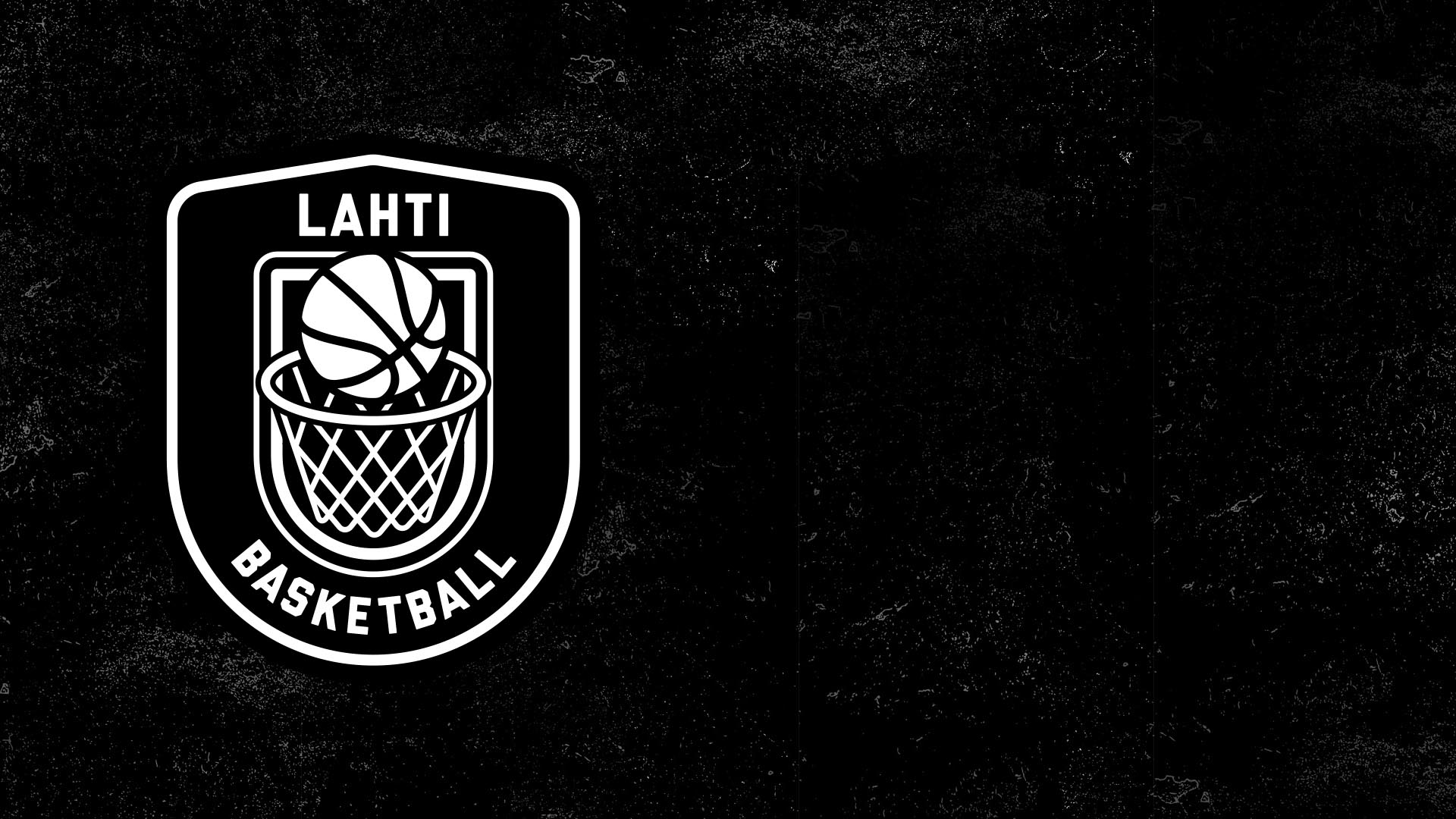 LAHTI BASKETBALL JUNIORIT
U16-15 Tavoiteosaaminen
PELAAMISEN KONSEPTIT
Tavoiteosaaminen on jaettu pelin eri konseptien sisälle.
Konseptit ovat: koko kentän pelaaminen, pallottomana pelaaminen, penetration-pelaaminen sekä sisäpelaaminen sekä Ball-screen pelaaminen.
Konseptit tulevat ajatuksesta, että koripallo on koko kentällä tapahtuva, syöttämistä korostava korintekopeli.
Konseptit ovat kokonaisuuksia, joihin valmentajalla olisi hyvä olla vastaus oman joukkueen pelitavasta. ”Mikä on meidän joukkueen koko kentän konsepti?”
Tavoiteosaaminen tulee Suomen koripalloliiton all star-vaiheen tavoiteosaamisesta.
KOKO KENTÄN PELAAMINEN
TAIDOT
1V1 koko kentän puolustus
5 kaistan nopea hyökkäys
Front Rim – pelaaminen
Laitakaistan liikkumismallit
Secondary brake -> mihin mennään siirtymäpelin jälkeen (sisä ja kääntöoptiot?)
Välit kiinni – siirtymäpuolustuskonsepti

TIEDOT
Pelin luonne: 4 vaiheen tempopeli
Koripallokentän ”maantiede” kaistat ja primäärialueet
Helpot korit – ajatusmalli: tee itse ja estä vastustajilta
Taktinen ajattelu: alas vai ylhäältä?
PALLOTTOMANA PELAAMINEN
TAIDOT
Syöttölinjojen ja leikkausten puolustus
Liikkuminen, pysähtyminen, pallon vastaanottaminen ja jalkatekniikat kovasta vauhdista
Ns. kimppa-ajattelu: katsekontakti ja leikkaaminen
Down screen / pallottoman screenin pelaaminen: valmistaminen, asettaminen, käyttäminen ja avautuminen
Screenien murtamamisen tekniikat
Puolustuksen apukonsepti (mistä ja miten)

TIEDOT
Pelin luonne, pallottoman pelaajan tehtävät ja syöttöketjuajattelu
Yleisimmät kenttätasapainot ja pelinavaukset
Liikkuminen ajon aikana pallottomana: Ajo lähtee edestä -> täytä tila & ajo tulee kohti -> tee tilaa
Liikkuminen palloa vastaan, meet the ball- periaate.
PENETRATION- PELAAMINEN
TAIDOT
Kolmoisuhkapelaaminen: yksilötaktiset valinnat
Pallollisen pelaajan puolustus: Seinä- periaate ja pallon pitäminen pienellä kentällä
Liikkeellelähdöt ja harhautukset kuljetuksesta: eri malleja
Liikkeellelähdöt ja harhautukset suoraan syötöstä: eri malleja
Heittäminen kuljetuksesta; vasemman ja oikean käden pompusta
Penetrate and kick- pelaaminen, 1-2 automaatio

TIEDOT
Pelin luonne: korintekopeli
Helpot korit- ajattelu: parhaat korintekopaikat ja – tilanteet
Liikkeen jatkaminen ulos-syötön jälkeen, uudelleensijoittuminen kaaren taakse
SISÄPELAAMINEN
TAIDOT
Sisäpelaajan puolustus: peliasennot, jalkatekniikat ja käsien käyttö
Low Post asemassa pelaaminen: aseman valtaaminen, pallon vastaanottaminen ja ulos syöttäminen
Sisäpelin korintekoliikkeet: tukijalan käyttö ja ”pogo” jalat, harhautukset ja hook-heitot (ensimmäisen kontaktin antaminen, ”bump”)
Re-post pelaaminen

TIEDOT
- Pelin luonne: syvyyspelaamisen strateginen merkity
Levypallopeli ja uuden pallonhallinnan käynnistäminen
Sisäpelaajan lautasmalli: liikkuminen pois ajon tieltä ja donkkispotille
BALL SCREEN – PELAAMINEN
TAIDOT						                          
4 vaihetta: valmistelu, asettaminen, käyttäminen ja avautuminen				
Yleisimmät pienryhmätaktiikat: oma heitto, Screen and roll ja syöttö sinne mistä autetaan	
- Aikaisemmissa vaiheissa hyvin tehdyt asiat mahdollistavat Ball screen pelaamisen onnistu-	
misen. Esimerkiksi palloscreenin käyttäjällä tulee olla oma korintekouhka, jotta puolustus joutuu ylipäätään reagoimaan screeniin.

TIEDOT
- Kannattaa aloittaa vasta, kun pelaajien osaaminen pallottomana pelaamisessa ja penetration pelaamisessa on edennyt jatko-opinnot tasolle
Yleisin taktinen malli modernissa koripallossa
Koostuu erilaisista kenttätasapainoista, vaiheista, käyttötarkoituksista ja erilaisia puolustuksia vastaan pelaamisesta
4 vaiheen ymmärrys ja niiden linkittyminen toisiinsa